Zaprojektowanie, wykonanie i wdrożenie Systemu Obsługi Sekretariatów Sądów Administracyjnych (OSSA)
System Obsługi Sekretariatów Sądów Administracyjnych

Wnioskodawca:			 Prezes NSA
Beneficjent:  			 Naczelny Sąd Administracyjny
Partnerzy:  			 nie dotyczy 
Źródło finansowania:  		 Środki budżetu państwa - część 05 Naczelny Sąd Administracyjny 
Całkowity koszt projektu:  		 19 628 936,00 zł  (25 878 936,00 zł z uwzględnieniem kosztów 				 gwarancji i serwisu gwarancyjnego)
Planowany okres realizacji projektu:  10-2023 - 12-2027 (przy założeniu, że termin realizacji będzie 				 kryterium oceny ofert)
Cele projektu: 

Zapewnienie wsparcia informatycznego w zakresie obsługi spraw sądowoadministracyjnych przez zaprojektowany do tego celu, wykonany i wdrożony dedykowany system obsługi sekretariatów sądów administracyjnych, spełniający nowoczesne standardy w zakresie architektury, interfejsu użytkownika i bezpieczeństwa.
Zapewnienie sędziom i pracownikom wszystkich sądów administracyjnych jednolitego wsparcia informatycznego w zakresie wykonywania funkcji orzeczniczych i procesowych przez system spełniający nowoczesne standardy w zakresie architektury, interfejsu użytkownika i bezpieczeństwa.

Cel strategiczny:

Realizacja kolejnego etapu informatyzacji sądownictwa administracyjnego.
ARCHITEKTURA 
 Widok kooperacji aplikacji
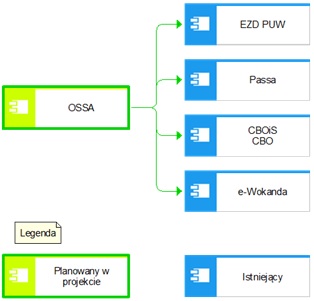 Dziękuję za uwagę